AT A GLANCE
© TU Wien | Matthias heisler/goemb.at
www.tuwien.at
mission
© TU Wien | Matthias heisler/goemb.at
At a Glance | October 2023
2
‘Technology for people’
TU Wien is Austria’s largest research and educational institution in the field of technology and natural sciences. 
Here, over 4,000 academics are working on ‘technology for people’ in five key areas of research across eight faculties. 
The content of the courses offered is based on the excellent research, benefiting around 26,000 students in 62 courses of study. As a driver of innovation, TU Wien strengthens Vienna’s status as an economic hub, enables collaboration and contributes to the prosperity of society as a whole.
At a Glance | October 2023
3
‘Technology for people’ | Research and Teaching
The research at TU Wien is constantly developing and rests on two pillars: 

 basic research differentiated according to discipline 
 application-oriented university research 

In its teaching, TU Wien places great value on communicating not only principles but also the ability to acquire knowledge. Students are therefore involved in ongoing research projects. A major focus in these activities is equal opportunity. All members of TU Wien must have the opportunity to realise their full potential. For this reason, women in particular are supported, as they are typically underrepresented in technical fields.
At a Glance | October 2023
4
Research and innovation
© TU Wien
At a Glance | October 2023
5
Research Matrix
Much of the research activities are organised into a research matrix. The areas of focus have been removed from the faculty structure and are reflected in TU Wien fields of research. These, in turn, represent cross-faculty areas of expertise.
At a Glance | October 2023
6
Research Matrix
At a Glance | October 2023
7
Research Focal Areas
Research at TU Wien is focused on five key areas. These five pillars represent the strengths and skills of TU Wien going back many years, and they strengthen its profile in international competition. Within these key areas, work is carried out on an interdisciplinary basis and the research spectrum is constantly being developed. 

Computational Science and Engineering 
Quantum Physics and Quantum Technologies 
Materials and Matter
Information and Communication Technology
Energy and Environment 
Additional Fields of Research
At a Glance | October 2023
8
Research Focal Area in Detail:Computational Science and Engineering
Computational Materials Science
Computational Fluid Dynamics
Computational System Design
Mathematical and Algorithmic Foundations
Computer Science Foundations
Modeling and Simulation
At a Glance | October 2023
9
Computational Science and Engineering
TU Wien is researching the technological principles of information processing, with the aim of enabling innovative applications to be developed within computer engineering.
The topics covered range from mathematical foundations to the development of electronic hardware and the simulation of highly complex systems. 
For model calculations and simulations, TU Wien has access to an extremely powerful large-scale computer, the VSC-5 (98.560 Cores, 4.3 PFlop/s).
© TU Wien | Matthias heisler/goemb.at
At a Glance | October 2023
10
Research Focal Area in Detail: Quantum Physics and Quantum Technologies
Photonics
Quantum Metrology and Precision Measurements
Quantum Modeling and Simulation
Nanoelectronics
Design and Engineering of Quantum Systems
Quantum Many-body Systems Physics
At a Glance | October 2023
11
Quantum Physics and Quantum Technologies
Quanta play a key role in physics, chemistry as well as electrical engineering and quantum technologies, such as microchips and sensors, have already become commonplace. TU Wien is researching other possible applications of quantum phenomena, ranging from fundamental interactions between elementary particles, sources of radiation for ultra-short photon pulses, to the control of the states of individual atoms and components for quantum computers.
© ÖAW
At a Glance | October 2023
12
Research Focal Area in Detail:Materials and Matter
Surfaces and Interfaces
Materials Characterisation
Metallic Materials
Non-metallic Materials
Composite Materials
Biological and Bioactive Materials
Special and Engineering Materials 
Structure-Property-Relationship
At a Glance | October 2023
13
Materials and Matter
Research is being conducted into everything from the nano-world to the development of new materials for large-volume applications. 
Work is conducted both on a theoretical basis – for instance, with mathematical models on computers – and on an experimental basis, with the development and testing of innovative materials. 
Researchers in this field are also puzzling over the phenomenon of superconductivity.
At a Glance | October 2023
14
Research Focal Area in Detail:Information and Communication Technology
Logic and Computation
Computer Engineering and Software-Intensive Systems
Automation and Robotics
Information Systems Engineering
Visual Computing and Human-Centered Technology
Digital Transformation in Manufacturing
Telecommunications
Sensor Systems
At a Glance | October 2023
15
Information and Communication Technology
To help the digital world become more people-friendly, secure and intelligent, TU Wien is researching and developing new information and communication technologies. Hardware and software are both included in the research, as they are often impossible to separate. In addition to technological principles, the economic, social and cultural integration of information and communication technology is also being investigated.
© IKT
At a Glance | October 2023
16
Research Focal Area in Detail:Energy and Environment
Energy Active Buildings, Settlements and Spatial Infrastructures
Sustainable and Low Emission Mobility
Climate Neutral, Renewable and Conventional Energy Supply Systems
Environmental Monitoring and Climate Adaption
Efficient Utilisation of Material Resources
Sustainable Production and Technologies
At a Glance | October 2023
17
Energy and Environment
Researchers from various fields are working together to tackle major social issues, including: 
How can new energy sources be developed? 
How can the energy supply be ensured? 
How can energy be stored and used efficiently? 
As well as others: How can technologies become more sustainable? 
Technical knowledge is built on expertise in climate, the environment, the economy and raw materials.
© Tu wien
At a Glance | October 2023
18
Research Focal Area in Detail:Additional Fields of Research
Development and Advancement of the Architectural Arts
Urban and Regional Transformation
Fundamental Mathematics Research
Mathematical Methods in Economics
At a Glance | October 2023
19
Additional Fields of Research
In addition to the five focal areas, TU Wien has additional important fields of research. These include certain areas of mathematics and economics as well as architectural aspects.
At a Glance | October 2023
20
Academic affairs
© TU Wien | Matthias Heisler/goemb.at
At a Glance | October 2023
21
Studying
Studying at TU Wien means gaining a broad range of basic knowledge whilst simultaneously being given the opportunity to specialise according to subject and interest. 
TU Wien places great importance on involving students in current research programmes. The university offers a broad spectrum through its 18 Bachelor, 41 Master and 3 Doctoral study programmes and its many university courses. 

Around 26,000 students are already taking advantage of this spectrum.
At a Glance | October 2023
22
Number of Students
As of 2022, source: Center for Strategic Education Development Center
At a Glance | October 2023
23
Number of Students: beginners and degrees in comparison
beginners	    degrees
As of January 2022, source: Center for Strategic Education Development Center
At a Glance | October 2023
24
TUW Community
At a Glance | October 2023
25
Network, share, collaborate
TU Wien is a place of encounter, a place where young and old exchange ideas at eye level, share memories and look forward to the future together.

Immerse oneself in the diversity of the TU Wien community – in teaching, research, continuing education and kulTUr: get to know TUW anew, network and work together. "Together we are TU Wien"
https://www.tuwien.at/en/community
At a Glance | October 2023
26
TU Wien Space Team
… is a student working group for aerospace engineering and develops small satellites, aerospace engines, experimental rockets, and much more.
The team participates in international competitions, makes record attempts and has sent its own hardware into space.
© Tu wien space team
https://spaceteam.at/en
At a Glance | October 2023
27
TU Wien Racing Team
… is made up of students and has had success at countless international competitions with self-constructed vehicles.
© Tu wien racing team
www.racing.tuwien.ac.at
At a Glance | October 2023
28
TU Robots
… is the official sports team of TUW and HTU Wien, representing the university in basketball, football and cheerdance in the Austrian College Sports League.
© markus Rist
www.acsl.at
At a Glance | October 2023
29
IAESTE Vienna
... is an internationally active student organisation that arranges subject-specific internships for students studying technical and scientific subjects.
At TU Wien, IAESTE organises company fairs and the company shuttle in addition to supporting companies and interns.
https://www.iaeste.at/en/
At a Glance | October 2023
30
TU choir
… has already achieved considerable success at choir competitions as well as on television in the ORF casting show "Die Große Chance der Chöre". 
In 2018 a gold medal was sung at the World Choir Games, the Olympic Games of Choirs, in South Africa. Repertoire are well-known pop songs and timeless ballads.
© Matthias Muggli
https://www.tuwien.at/en/chor
At a Glance | October 2023
31
TU Orchester
Founded in 1984, it is the first and oldest university orchestra in Vienna. 
The orchestra has since become the musical calling card of the TU Wien: through regular concert activities, the opening of the traditional TU Ball and the framing of academic celebrations.
© jurecka
https://tuorchester.at/en
At a Glance | October 2023
32
Academic Vienna Philharmonic Orchestra
Founded in 1994 and based at TU Wien, the Akademische Bläserphilharmonie consists mainly of students and graduates from TU Wien, but also from other Viennese universities. It also comprises many dedicated musicians from a wide range of professional and age groups.
© Tu wien
www.blaeserphilharmonie.at
At a Glance | October 2023
33
PARTNERSHIPS
© TU Wien
At a Glance | October 2023
34
Partnerships
Partnerships are institutionalised at TU Wien in competence centers, networks and projects. 
In addition, the TU Wien has a major role in the Austrian Science Fund’s (FWF).
© TU Wien
At a Glance | October 2023
35
Partnerships
In the field of applied research, TU Wien is represented in a range of programmes and initiatives at the Austrian Research Promotion Agency (FFG) and takes on a coordinating role in some areas (e.g. COMET programme, R&D infrastructure). 
It is the leading Austrian university at the laboratories of the Christian Doppler Research Association (CD laboratory).
© TU Wien
At a Glance | October 2023
36
Development of Third Party Funds
As of 2022, source: Intellectual Capital Report 2022
At a Glance | October 2023
37
Tuw international
© TU Wien
At a Glance | October 2023
38
Internationalisation
TU Wien pursues a cosmopolitan approach and considers itself to be part of a globally interconnected research and education landscape.
Internationalisation also helps to increase the quality of research, teaching and services, and is therefore actively embraced at TU Wien. This is reflected in the organisation of and participation in international teaching and research programmes and collaborations as well as multilateral university networks. Almost a third of its students and research staff originate from outside Austria.
At a Glance | October 2023
39
Internationalisation strategy
TU Wien therefore pursues a strategy of successful international networking. This includes: 

Forming bilateral university partnerships to take advantage of regional and subject-based strengths 
Securing an attractive, intercultural teaching and research environment at TU Wien 
Promoting the mobility of students, teaching staff and researchers 
Developing suitable marketing strategies to increase international visibility and attract the ‘best minds’.
At a Glance | October 2023
40
DIGITALISATION
At a Glance | October 2023
41
Digitalisation
As a technical university, TU Wien is best placed to continue to advance its role as an innovative driver of digital transformation within society. 

The focus is on: 

Digitalisation in research 
Digitalisation in teaching 
Digitalisation in administration
At a Glance | October 2023
42
Digitalisation in research
Digitalisation is a source of enormous potential, particularly at a university of technology. For TU Wien this potential lies in the area of the six key enabling technologies (KETs) identified by the European Commission: 

Micro and Nanoelectronics
Nanotechnology
Industrialbiotechnology
Advanced Materials
Photonics
Advanced Manufacturing Technologies
At a Glance | October 2023
43
Digitalisation in teaching
The aim is for students not just to use digital technologies as consumers, but also to gain a basic understanding of how they can actively participate in the innovation process.
At a Glance | October 2023
44
Digitalisation in administration
Implementing a centrally controlled digitalisation strategy requires the development and establishment of the necessary infrastructure as well as the adaptation of the organisational structure. 

The TU Wien administration department has already implemented digitalisation measures in countless administrative processes and will continue the swift digitalisation of all administrative processes.
At a Glance | October 2023
45
.digital office
The .digital office service unit is coordinating the operational implementation of this digitalisation strategy. In doing so, the .digital office is responsible for the central moderation and configuration of the implementation measures and specific digitalisation projects.
At a Glance | October 2023
46
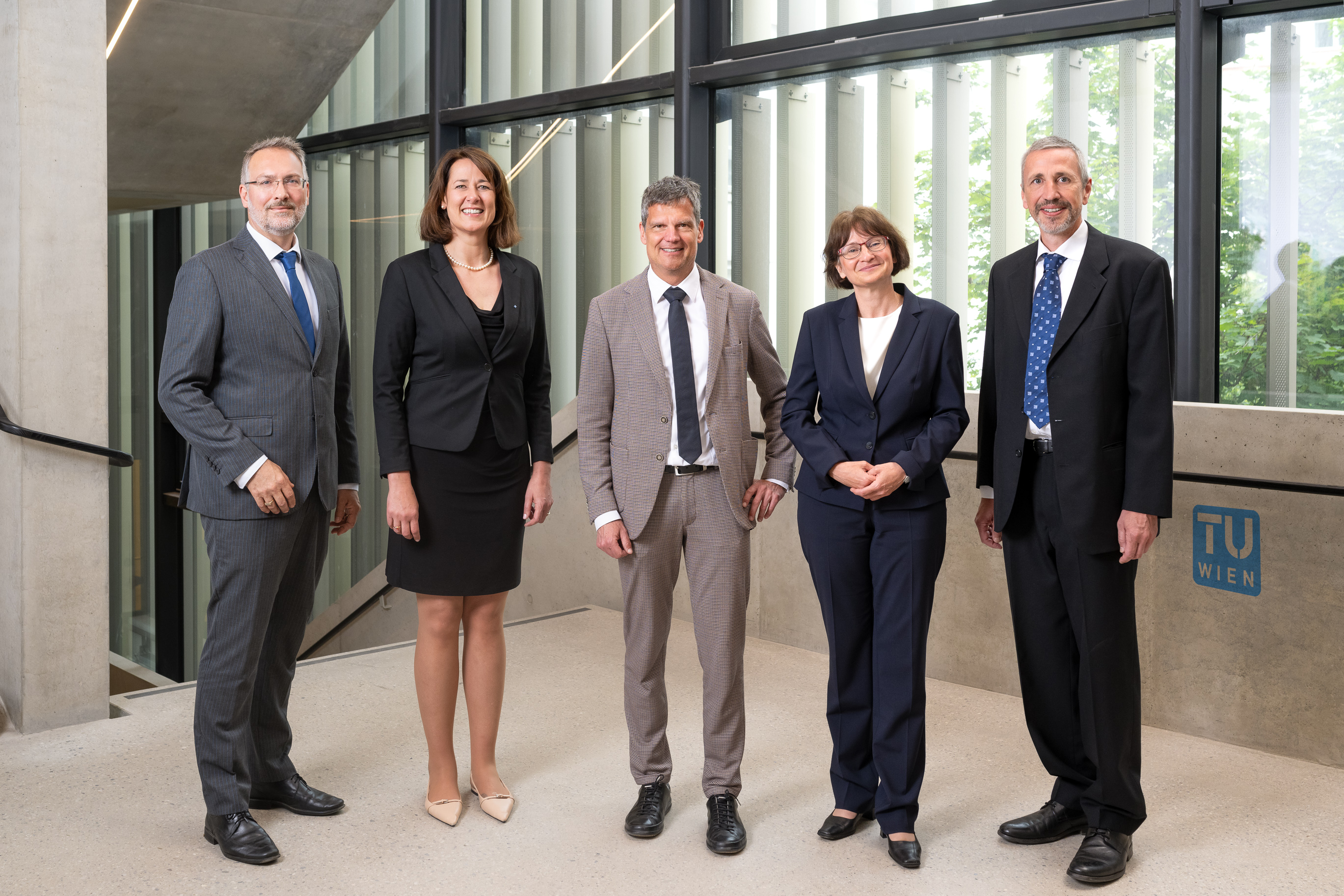 organisation
© TU Wien | Matthias Heisler/goemb.at
At a Glance | October 2023
47
Organisation
Since universities were granted autonomy by the Austrian Universities Act, TU Wien has been managed by the Rector’s Office, the University Council and the Senate. The Rector’s Office runs TU Wien and represents it externally. 
It is made up of the rector and four vice rectors. The University Council is the supreme supervisory body at TU Wien. The Senate is made up of representatives of university professors and lecturers as well as academic members of staff, general university staff and students.
At a Glance | October 2023
48
Rectorate
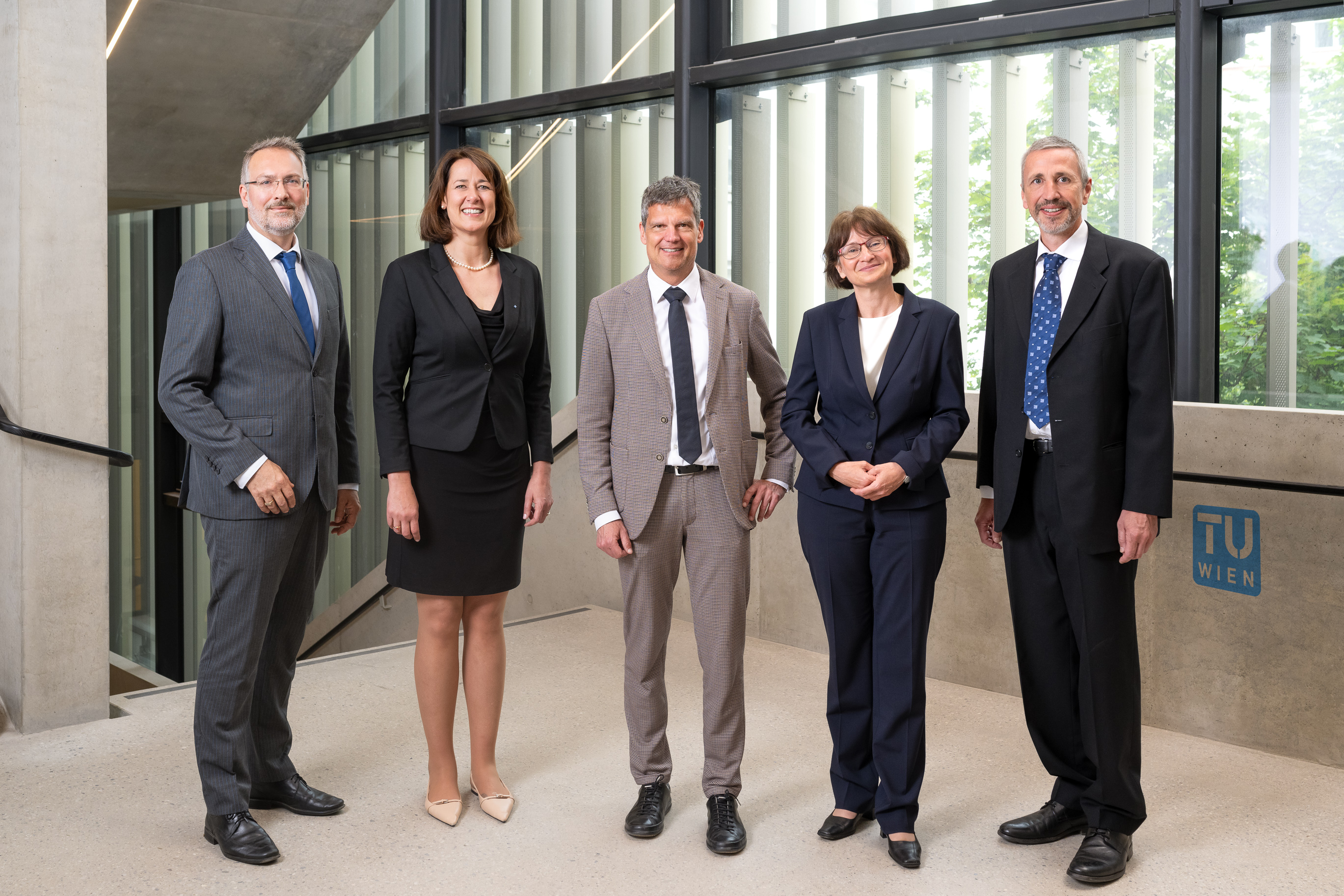 © TU Wien | Matthias Heisler/goemb.at
Ute Koch
VR Human Resources
Peter Ertl
VR Research, 
Innovation, International Affairs
Jasmin Gründling-Riener
VR Academic Affairs
Wolfgang Kastner 
VR Digitalisation & Infrastructure
Jens Schneider
Rector
The Rector’s office is responsible for the strategical and operational management and has five members.
At a Glance | October 2023
49
Jens Schneider,Rector
Financial Department 
PR & Fundraising
Internal Audit 
University Development & Quality Development
Services Rector
© TU Wien
At a Glance | October 2023
50
Peter Ertl, VR Research, Innovation, International Affairs
Facilities und Centers
RTI Support (Research, Technology, Innovation)
Services VR Research, Innovation, International Affairs
© TU Wien
At a Glance | October 2023
51
Jasmin Gründling-Riener, VR Academic Affairs
Academy for Continuing Education
Doctoral School
Strategic Education Development Center 
Admission Office 
International Office
Services Academic Affairs
© TU Wien
At a Glance | October 2023
52
Wolfgang Kastner, VR Digitalisation & Infrastructure
Real Estate & Facility Management 
Information Technology Solutions 
Library  
Campus Software Development
Data Protection & Document Management 
Archives
Low Temperature Facilities  
Services VR Digitalisation & Infrastructure
© TU Wien
At a Glance | October 2023
53
Ute Koch, VR Human Resources
Gender Competence 
HR Administration 
HR Development 
Services VR Human Resources
© TU Wien
At a Glance | October 2023
54
Faculties
8 faculties with 51 institutes cover the classic engineering and scientific fields. 

Architecture and Planning 
Civil and Environmental Engineering
Electrical Engineering and Information Technology 
Informatics 
Mechanical and Industrial Engineering 
Mathematics and Geoinformation 
Physics 
Technical Chemistry
At a Glance | October 2023
55
University Council
from the left: 
Mag. Andrea REITHMAYER, Chairwoman of the Supervisory Board ÖBB-Holding AG
Univ.-Prof. DI Dr. Dr.h.c.mult. Martin GERZABEK, President Christian Doppler Forschungsgesellschaft 
Univ.Prof. Dr.-Ing. Heribert NACKEN, Chair of Engineering Hydrology UNESCO Chair of Hydrological Change and Water Resources Management RWTH Aachen University 
DI Dr. Barbara OBERHAUSER, Senior Vice President and Head HSEF, NAYARA Energy
Univ. Prof. Dr. Johanna STACHEL (Vice Chairwoman), Institute of Physics, University of Heidelberg 
MMag. Peter OSWALD (Chairman), Chairman of the Board Mayr-Melnhof Karton AG
DI Dr. Iris FILZWIESER, Shareholder and Managing Director METTOP GmbH
At a Glance | October 2023
56
[Speaker Notes: Der Universitätsrat besteht aus 7 Mitgliedern aus Wirtschaft und Wissenschaft. Er fungiert als Aufsichtsrat.]
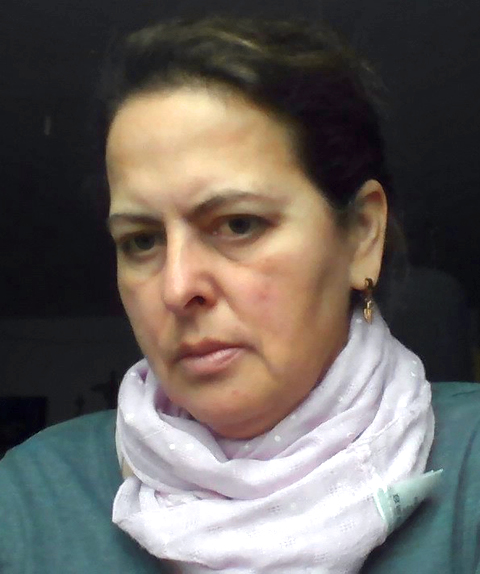 Senate Chairpersons
The Senate is the highest collegiate body and consists of 26 representatives from the various groups within the university.

The Senate takes on monitoring, advisory, legislative and strategic management tasks at TU Wien.

https://www.tuwien.at/en/tu-wien/organisation/university-management/senate
Norbert pfeiferChairman of the Senate                                  © © thomas Blazina
Karin Poljanc1. VICE CHAIRWOMAN of the senate© TU Wien
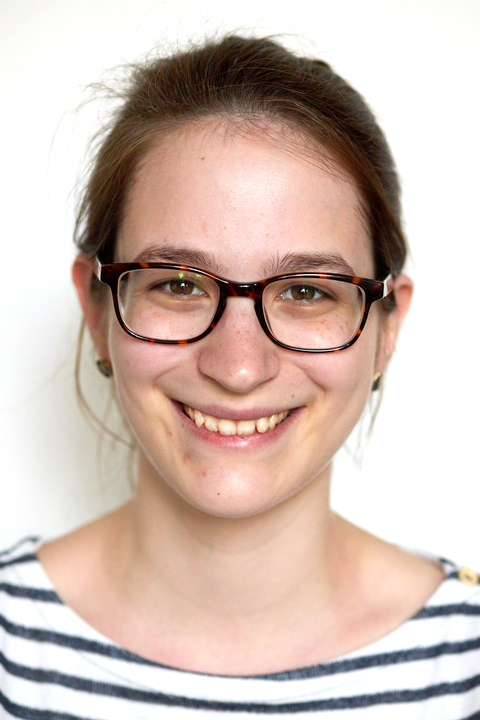 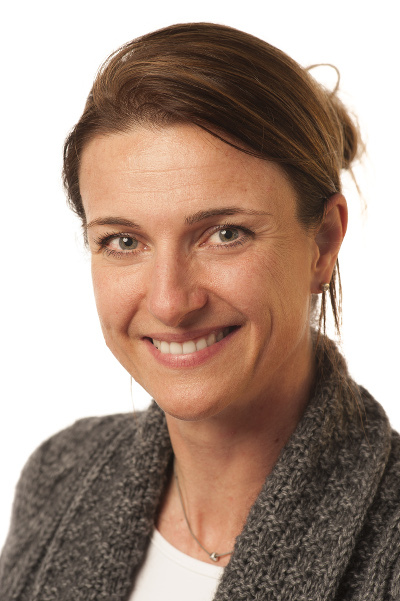 MARTINA MARCHETTI-DESCHMANN3. VICE CHAIRWOMAN of the senate© privatE
KATHARINA KRALICEK2. VICE CHAIRWOMAN of the senate© privatE
At a Glance | October 2023
57
Diversity
© Tu Wien | Matthias Heisler/goemb.at
At a Glance | October 2023
58
Diversity …
… denotes the similarities and differences between people or groups. 
These can be considered at an individual, institutional as well as structural level and affect all people equally.
At a Glance | October 2023
59
TU Diversity-Management
TU Wien makes sure that all members of the university, with all their similarities and differences, are supported wherever they find themselves in life and whichever career path they have chosen. 
The TU Diversity Management initiative aims to create a positive atmosphere at TU Wien, prevent social discrimination amongst staff and students and improve equal opportunities, based on the belief that a diverse workforce is the best resource for enabling the flexibility, innovation and creativity necessary for technical, university and social processes.
At a Glance | October 2023
60
Gender
At TU Wien, the advancement of women is reflected in the establishment of positive, career-promoting conditions for women. The goal is to make sure that all genders at TU Wien are given opportunities for development in line with their qualifications and that existing disadvantages for women are eliminated or levelled out. 
The responsibilities of the TUW Gender Competence Service Department extend to the areas of gender studies and research, gender equality, female-specific personnel development for colleagues, promotion measures for pupils, students and junior scientists, as well as consultancy services.
At a Glance | October 2023
61
Barrier-free access
Since 1996 TU Wien provides a point of contact and support for students whose studies are affected by a disability or illness. Employees can contact the disability representative. 

Students with disabilities are required to meet the same prerequisites as all other TU students. However, when they encounter barriers as a result of their disability, the disabilities officer tries to counterbalance this with advice and support.
At a Glance | October 2023
62
Tuw as aN Employer
©  TU Wien | Matthias Heisler/goemb.at
At a Glance | October 2023
63
TUW as an employer
With more than 5,000 employees, TU Wien is Austria’s largest research and educational institution in the field of technology and natural sciences. 

More than 4,000 scientists conduct research at eight faculties with five different areas of research. 
The content of the courses offered in the traditional fields of engineering and natural sciences is based on excellent research, benefiting around 26,000 students in 62 courses of study.
At a Glance | October 2023
64
TUW as an employer
In addition to this, TU Wien is constantly striving to ensure family-friendly conditions at the university. 
This is underlined by the fact that it has signed the ‘Family at university’ charter and has joined ‘Companies for families’ as a network partner. 

Staff development at TU Wien provides support to new employees on their arrival by means of an induction (‘Onboarding’) programme. Awards such as "most family-friendly university" or the "HR Award" confirm the commitment.
At a Glance | October 2023
65
History
At a Glance | October 2023
66
History
TU Wien has its origins at Karlsplatz in the centre of Vienna. It was founded in 1815 under the name ‘k. k. polytechnisches Institut in Wien’. 
On 4 April 1805, Emperor Franz II (I) (1768–1835) instructed the Imperial Commission on Education to produce a report on the question of establishing a polytechnic institute in Vienna. In March 1810, Johann Joseph Prechtl (1778–1854) was appointed to develop an organisation plan and course programme.
After countless revisions, the draft received imperial approval on 31 August 1817. 
Prechtl himself was appointed the director of the future educational institution on 24 December 1814.
At a Glance | October 2023
67
Milestones 1815–1975
1815 	Foundation as Imperial and Royal 			Polytechnic Institute
1865 	First reform, rectorial constitution, divided 		into 5 faculties
1872 	Name changed to Technical University
1909 	First doctorates confered
1919 	Women admitted as regular students
1975 	Name changed to University of Technology
At a Glance | October 2023
68
Meilensteine 2004–2019
2004		Autonomy  
2006 	Decision to remain at the current location 
2011 	First female rector: Sabine Seidler
2015		200 year anniversary 
2019 	Celebrating 100 years of women admitted as regular students
At a Glance | October 2023
69
TU WIEN Alumni make history
At a Glance | October 2023
70
Christian Doppler
Joined the Imperial and Royal Polytechnic Institute as an Assistant in 1829. 
Gave his name to the Doppler effect.
© ÖNB/Wien
At a Glance | October 2023
71
Richard Zsigmondy
Student at the Technical University of Vienna from 1883. 
Awarded the Nobel Prize for Chemistry in 1926.
© ÖNB/Wien
At a Glance | October 2023
72
Viktor Kaplan
Studied Mechanical Engineering at the Technical University from 1895. 
Gave his name to the Kaplan turbine (hydroelectric power stations).
© ÖNB/wien
At a Glance | October 2023
73
Heinz Zemanek
Studied Communications Technology at the Technical University from 1937. 
He built one of the first fully transistorised computers, called ‘Mailüfterl’.
© tu wien
At a Glance | October 2023
74
Franz Viehböck
Graduated from TUW with a degree in Electrical Engineering, first (and so far the only) Austrian astronaut. 
Currently on the Board of Berndorf AG.
© franz viehböck
At a Glance | October 2023
75
Judith Engel
Studied Civil Engineering at TUW. 
Project leader in the construction of Vienna’s Central Railway Station. Head of ÖBB Infrastruktur AG from 2022.
© Matthias Heisler |goemb.at
At a Glance | October 2023
76
Barbara Oberhauser
Studied Technical Chemistry at TUW. 
Senior Vice President and Head HSEF, NAYARA Energy
© omv ag
At a Glance | October 2023
77
Susanna Zapreva
Graduated in Electrical Engineering at TU Wien. 
She is currently CEO of enercity AG.
© wien energie/ian ehm
At a Glance | October 2023
78
Anna Kiesenhofer
Studied mathematics and physics at TU Wien. 
She became famous for her victory in the road race at the Olympic Games in Tokyo 2021.
© anna kiesenhofer
At a Glance | October 2023
79
Ferenc Krausz
In 2023, Ferenc Krausz was awarded the Nobel Prize in Physics for his fundamental research in laser optics. 
In its citation, the Nobel Prize Committee specifically mentioned the experiments he carried out at TU Wien. Ferenc Krausz has been Director of the Max Planck Institute of Quantum Optics in Garching since 2003.
© TU Wien | Matthias heisler/goemb.at
At a Glance | October 2023
80
Locations
At a Glance | October 2023
81
Locations
The TU Wien is developing into a modern city campus at its historically grown location. It currently comprises four inner city locations and three additional research sites in Vienna.
TUW Maps unter www.tuwien.at/maps
At a Glance | October 2023
82
Karlsplatz
Inner city location
Campus Karlsplatz

Karlsplatz 13, 
1040 Wien
TUW Maps unter www.tuwien.at/maps
© TU Wien
At a Glance | October 2023
83
Getreidemarkt
Inner city location
Campus Getreidemarkt

Getreidemarkt 9, 
1060 Wien
TUW Maps unter www.tuwien.at/maps
© skylens wien
At a Glance | October 2023
84
Gußhaus
Inner city location
Campus Gußhaus

Gußhausstraße 25–29, 
1040 Wien
TUW Maps unter www.tuwien.at/maps
© lukas schaller
At a Glance | October 2023
85
Freihaus
Inner city location
Campus Freihaus

Wiedner Hauptstraße 8–10, 
1040 Wien
TUW Maps unter www.tuwien.at/maps
© peter haas
At a Glance | October 2023
86
Pilotfabrik
Pilotfabrik Industry 4.0

Seestadtstraße 27, 
1220 Wien
TUW Maps unter www.tuwien.at/maps
© TU Wien | Matthias heisler/goemb.at
At a Glance | October 2023
87
Science Center
Science Center at Arsenal

Franz-Grill-Straße, 
1030 Wien
TUW Maps unter www.tuwien.at/maps
© TU Wien | Matthias heisler/goemb.at
At a Glance | October 2023
88
Atominstitut
Atominstitut

Stadionallee 2, 
1030 Wien
TUW Maps unter www.tuwien.at/maps
© TU Wien | Matthias heisler/goemb.at
At a Glance | October 2023
89
Editing and Layout  PR & Marketing
Contakt  +43 1 58801 41024 | pr@tuwien.ac.at
Status  10/2023
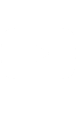 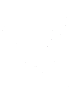 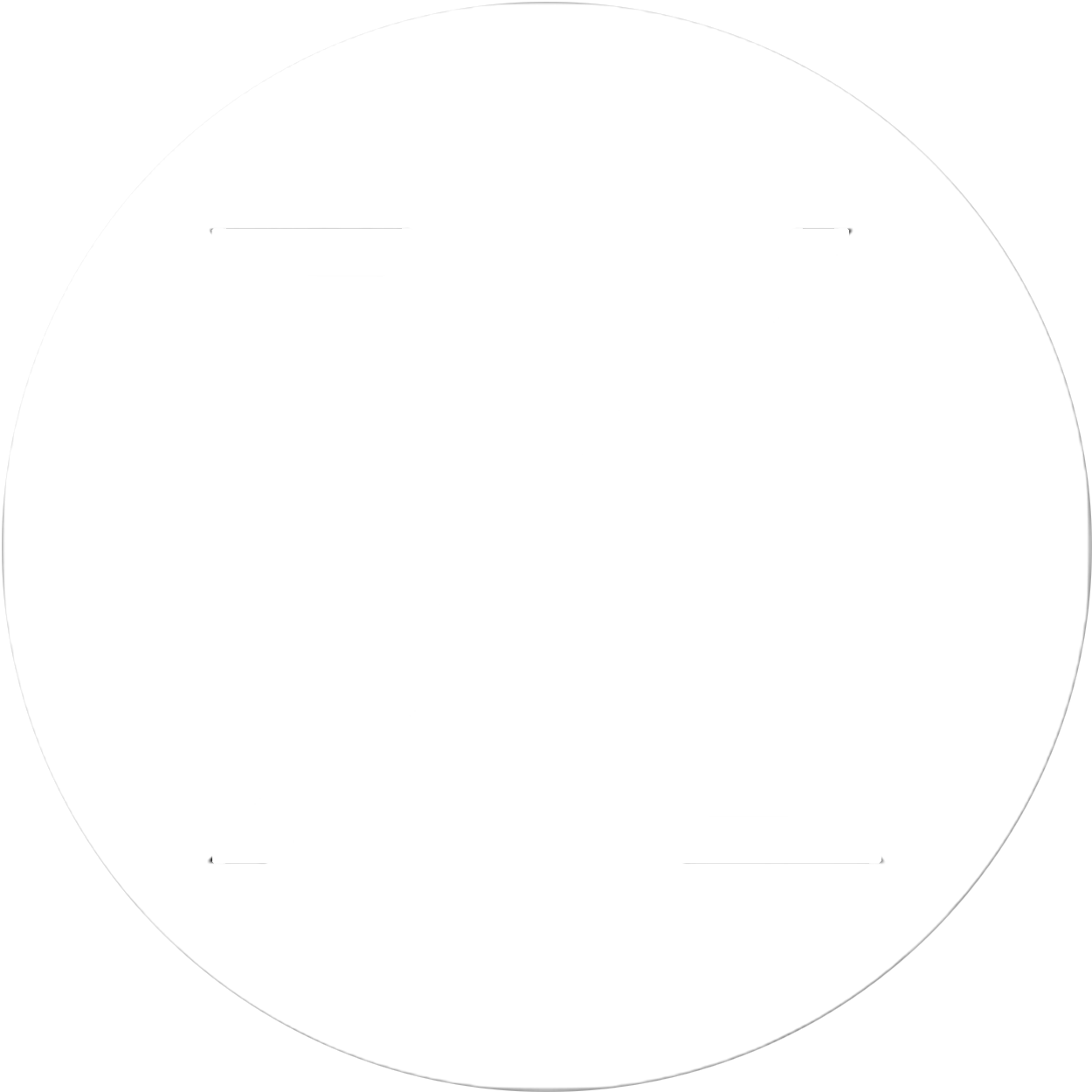 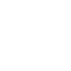 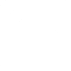 tu wien
tu_wien
tuwientv
tuwien
tu_wien
Vienna Scientific cluster vsc-4
At a Glance | October 2023
90